Національна академія внутрішніх справКафедра теорії держави та права
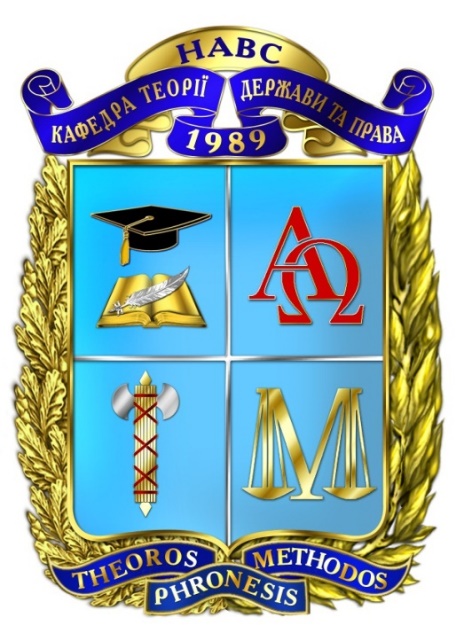 ТЕМА 14. ПРАВОВЕ РЕГУЛЮВАННЯ ТА ЙОГО МЕХАНІЗМ
Основні терміни теми
Навчальні питання теми
14.1. Поняття правового впливу, його види та механізм
14.2. Правове регулювання: поняття, предмет, методи, способи, типи
Методи правового регулювання – це зумовлені предметом правового регулювання різні прийоми, способи, засоби впливу права на суспільні відносини
Способи правового регулювання
14.3. Стадії правового регулювання та його механізм
Поняття механізму правового регулювання. Види і характеристика елементів механізму правового регулювання
Ознаки механізму правового регулювання
14.4. Нормативне та індивідуальне правового регулювання: аспекти взаємодії
14.5. Особливості діяльності Національної поліції в процесі правового регулювання
Список використаних джерел
Теорія держави та права : навч. посіб. / [Є.В. Білозьоров, О.Б. Горова, В.П. Власенко, А.М. Завальний, Н.В. Заяць та ін.] ; за заг. ред. С.Д. Гусарєва, О.Д. Тихомирова ; Нац. акад. внутр. справ. Київ : Освіта України, 2017. 320 с.
Теорія держави та права [Текст]: навч. посіб. / [Власенко В.П. та ін.] за заг. ред. С. Д. Гусарєва. – К. : 7БЦ, 2022. 470 с.
Правове регулювання організації та діяльності суб’єктів сектора безпеки і оборони: збірник документів і матеріалів / Упорядники: Беланюк М.В., Доронін І.М., Лебединська О.В., Радзієвська О.Г., Пилипчук В.Г., Шамара О.В., Фурашев В.М. – К.: Видавничий дім «АртЕк». – 2020. – 756 с.
Ковалів М.В. Правове регулювання правоохоронної діяльності: навчальний посібник / М.В. Ковалів, С.С. Єсімов, Ю. Р. Лозинський. – Львів: ЛьвДУВС, 2018. – 323 с.
Дрозд В.Г. Правове регулювання досудового розслідування: проблеми теорії та практики: монографія / В.Г. Дрозд; МВС України, Харків. нац. ун-т внутр. справ. - Київ, 2018. - 448 c. - ISВN 978-966-916-792-7.